Mopsi – Facebook(Social Network Analysis)
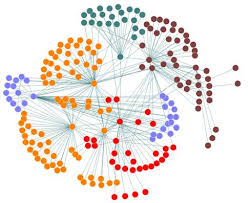 Chaitanya Khurana
May, 2013
Index
System diagram
Mopsi-Facebook features
Facebook data for Recommendation System
Access token & other minor issues
Suggestions based on Friends network
Different companies use NA.
1. System Diagram
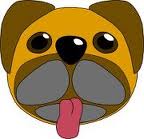 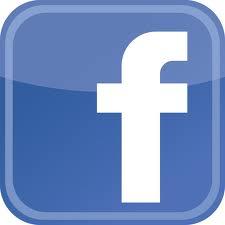 Facebook  Server                                            Mopsi Server
                                                                    SQL Commands
Database                                                                                        
                                                                  
                                                                     Mopsi Database
                                                                                                     Export to local



                          Local                                   
                                                                                  Gephi                   Local Database
Mopsi-Facebook
Application
FB
API
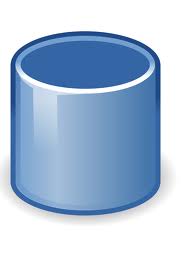 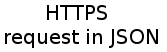 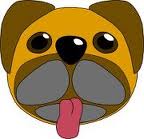 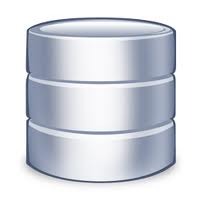 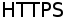 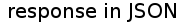 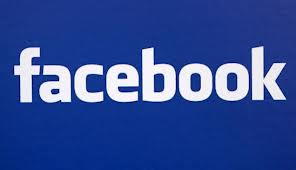 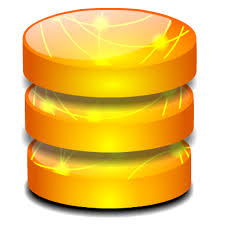 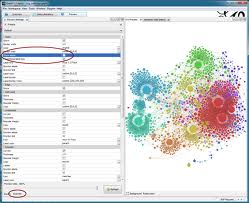 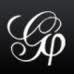 2. Mopsi-Facebook Features
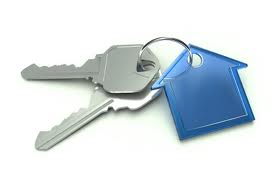 2.1 Registration & Authentication using Facebook

2.2 Publish photo on Facebook

2.3 Publish route on Facebook

2.4 Mopsi-Facebook Network
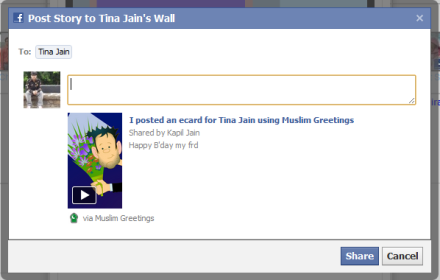 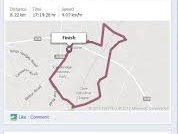 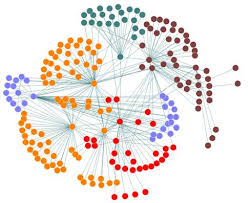 2.1 Registration & Authentication
For Registering, we are storing four parameters in Mopsi Database.
1. Facebook user id
2. Email id
3. Access Token
4. User’s Facebook Name
For Authentication,
1. Active access token is used for authentication.
2. Planning to display Facebook name and User’s  Facebook photograph on web when a person  is logged in to Mopsi Facebook
Signup/Login Button
Easy signup/login with Facebook
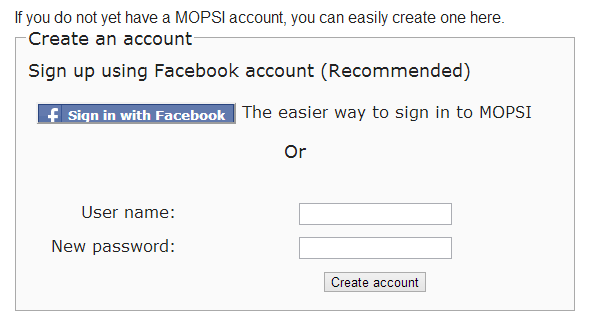 Authentication/Registration using Facebook
Authentication/Registration using Facebook
Popup generated by Facebook. If user presses button “Go to App”,
Facebook allows the application to fetch user data.
2.2 Publish photo on Facebook
Location taken automatically by 
Mopsi
Description
This link redirects to the
Mopsi system which allows
us to see Photo on Map
Facebook photo on Map (Mopsi)
Facebook photo on Map in Mopsi
with location
Photo album of Mopsi user in Facebook
Mopsi-Facebook 
user
Photo Album 
on Facebook
created by 
Mopsi-Facebook
user.
2.3 Publish route on Facebook
Distance & 
Mode of Transport
Starting location 
& final location
Time, distance & speed of user
Image of route
covered by user.
If we click on this,
we can see the route
and analyze it in
Mopsi System.
User’s route on Mopsi
Route
Details of Route
2.4 Mopsi-Facebook Network
2.4.1 Front end for fetching Facebook data
2.4.2 Back end for storing fetched data
2.4.3 Key points related to graph generation
2.4.4 My Facebook Network
2.4.5 Mopsi-Facebook current Network
2.4.1 Front End for fetching FB data
5 PHP files, 4 classes and 6 Methods 
     PHP files - index.php, Facebook.php, Base_Facebook.php, facebookFriends.class.php & facebookAuthentication.class.php. 
     Facebook.php and Base_facebook.php contains many methods which are used for accessing data from Facebook API.

    4 classes - Facebook, BaseFacebook, FacebookAuthentication and FacebookFriends
2.4.1 Front End for fetching FB data
6 Methods
getAccessToken()
getUser()
api(‘/’. $userID)
getFacebookFriends($access_token,$userID,$fullname_facebook_user)
checkFacebookFriends($userID)
checkFBauth($userID,$email,$access_token,$fullname_facebook_user)
2.4.2 Back end for storing fetched data
Tables

Table 1: facebook_friends (id, friends)
Table 2: facebook_nodes (id, label)
Table 3: facebook_edges (source, target)
Table 4: Staff (Email, Facebook_uid, FB_access_token, Facebook_name)
2.4.3 Key points related to graph generation
Facebook allows fetching friends who are up to 1 degree of separation.
   
    Example –
    Chaitanya – Facebook User
    We can select green nodes
    White nodes are 2 degrees away
    so they cannot be fetched!
C is friend of Andrei
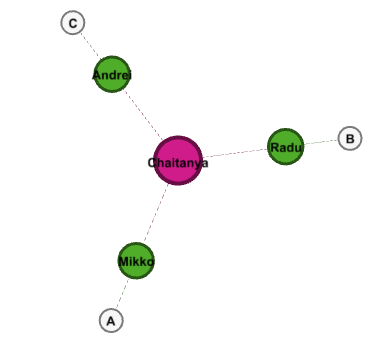 B is friend of Radu
A is friend of Mikko
2.4.3 Key points related to graph generation
Two links in the complete graph: 
    Direct links (links between me and my friends) 
    
    Friend-Friend link
    (links between my
    friends)
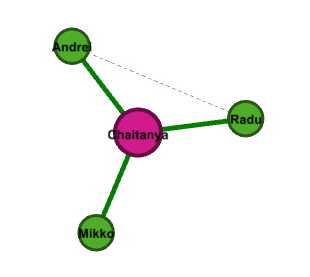 2.4.3 Key points related to graph generation
Example:
Nodes (N = 530)

                            Execution time

Fetching Direct links take 1 to 2 sec (maximum) – Direct links are 530.
Fetching Direct + Friend-Friend link took nearly 3 min. Number of indirect links depends. In my case, it was 3,000 (approx.)
2.4.3 Key points related to graph generation
To fetch friends network a user must be logged in to Facebook.                                    
                                                                
   It means the user will allow/authorize the app to fetch the data.

   It cannot be done in background (when the user is logged out)
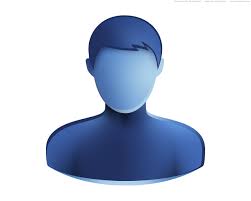 2.4.4 My Facebook Network
2.4.4 My Facebook Network
Operation 1 – Layout

ForceAtlas 2 Layout
  - Scaling: 30.0
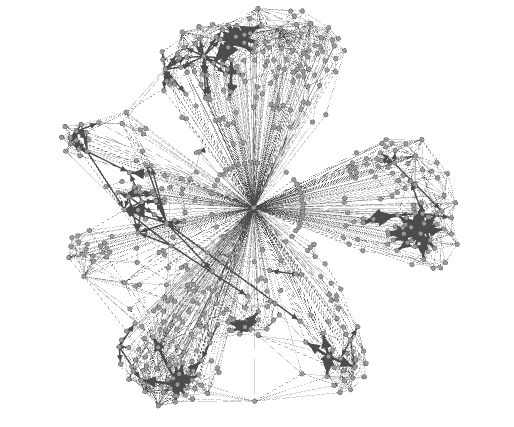 2.4.4 My Facebook Network
Operation 2 – Average Degree (3.314)       
                                                                              Chaitanya Khurana
Size of node varies
according to the 
node degree.

Min Size: 20
Max Size: 80
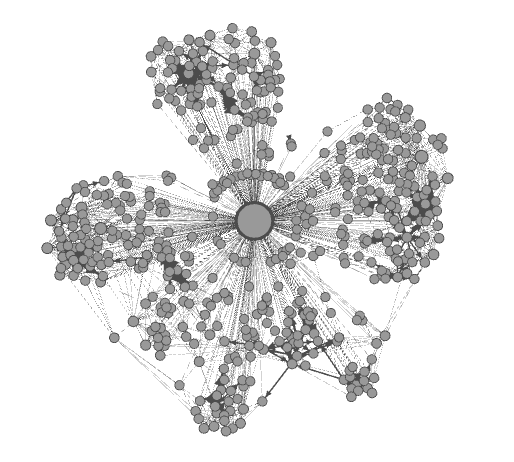 2.4.4 My Facebook Network
Operation 3 – Modularity (Communities - 7)



Green - College Friends/ Teachers
Pink – Friends whom I don’t know or 
never seen outside Facebook
Blue – Friends of Finland/ UEF
Yellow - Friends of school 
Red - Friends of Political Party
Different colour - My relatives
Purple – Neighbours
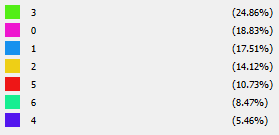 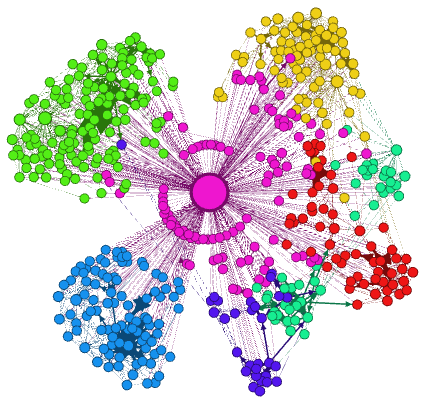 2.4.4 My Facebook Network
Communities
 
A brief observation:
Whenever geographical
location changes, I 
connect with new friends
and hence a new 
Community.
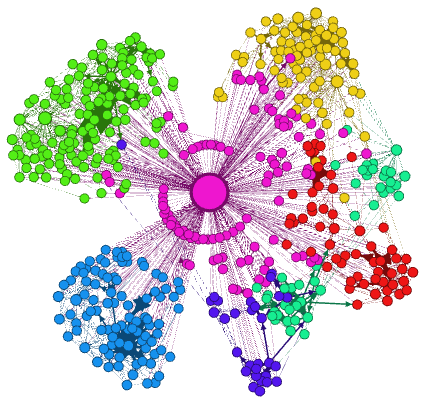 2.4.4 My Facebook Network
Operation 4 – Ego Network
Node ID: 1373260832 (Gurvinder Singh)
Depth: 1
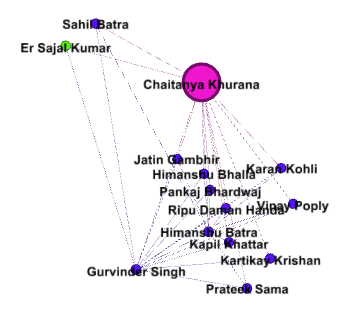 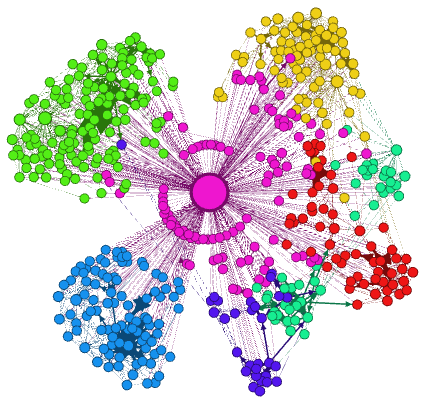 2.4.4 My Facebook Network
Operation 4 – Ego Network
Node ID: 1373260832 (Gurvinder Singh)
Depth: 1

Connected to one of
my college friend in 
green.

At Depth 2, he is 
connected to everyone.
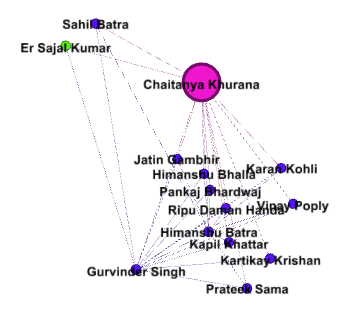 2.4.4 My Facebook Network
Operation 5 – Intersection of two Ego Networks

Node ID: 1373260832 (Gurvinder Singh)
Depth: 1

Node ID: 100000806157535 (Sahil Batra)
Depth: 1
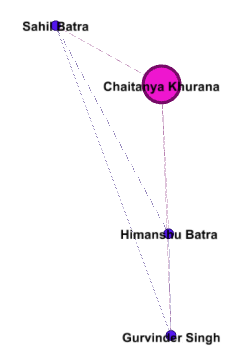 2.4.4 My Facebook Network
Operation 5 – Intersection of two Ego Networks

Node ID: 1373260832 (Gurvinder Singh)
Depth: 2

Node ID: 100000806157535 (Sahil Batra)
Depth: 2
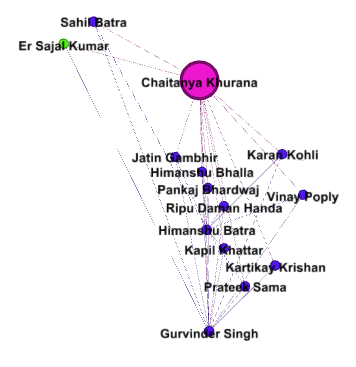 2.4.5 Mopsi-Facebook current Network
Total Mopsi Nodes: 178
Total Facebook Nodes: 4792
Total Edges: 7651
Operation 1 – Layout (ForceAtlas 2)
Operation 2 – Degree (1.595)
Sami Pietinen
Keytianny Nunes
Nikola Manojlovic
Айлин Нерминова
Eva Koudelkova
Kullervo Talvisilta
Chandan Shahi
Vlad Manea
Jesika Matysik
Tereza SmÄ›tÃ¡kovÃ¡
Radu Mariescu-Istodor
Iulian Marius
Zhentian Wan
Mariola Zawadzka
Chaitanya
Karol
Alexandra JakovljeviÄ‡
Adam GaliÅ„ski
Pasi Franti
Monika Scheffern
Ding Liao
Oili Kohonen
მარიამ კობალავა
Hao Chen
(Betweenness Centrality)
Operation 3 – Betweenness Centrality (Brokers)
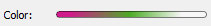 Low
Medium
High
Nikola Manojlovic
Chandan     Shahi
Radu Mariescu-
        Istodor
Vlad Manea
Chaitanya
Karol
Oili Kohonen
Operation 4 – Modularity (Communities-131)
Analysis of Communities
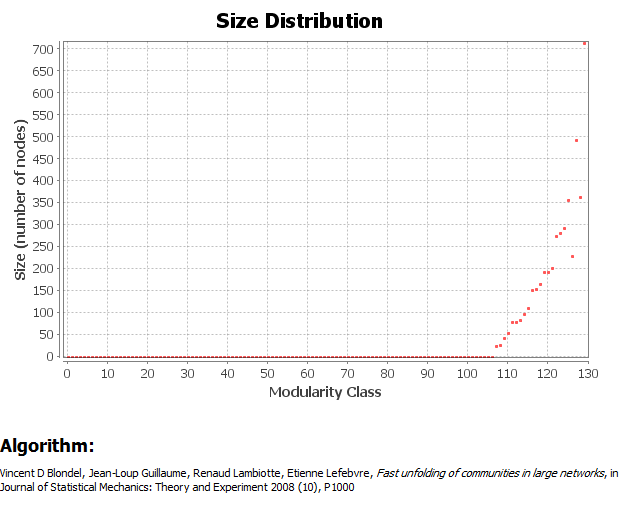 Operation 5 – Giant Component
Nodes: 2286 (47.78%)
Edges: 5012 (67.8%)
Sami Pietinen
Chandan Shahi
Radu Mariescu-Istodor
Vlad Manea
Zhentian Wan
Chaitanya
Karol
Pasi Franti
Oili Kohonen
Hao Chen
Ding Liao
Operation 6 – Ego Network (of any node in the network)
Node ID: 13 (Pasi Franti)
Depth: 1
Connected to 69 nodes i.e. 1.44% of total nodes
Pasi Franti
Operation 6 – Ego Network (of any node in the network)
Node ID: 13 (Pasi Franti)
Depth: 2
Connected to 609 nodes i.e. 12.73% of total nodes
Pasi Franti
Operation 6 – Ego Network (of any node in the network)
Node ID: 13 (Pasi Franti)
Depth: 3
Connected to 2004 nodes i.e. 41.89% of 
total nodes

Note: Even at 3 degrees of separation,
Pasi node (having lower Betweenness
Centrality ) could not reach the value 
of  Giant component (47.78%) 


But, when I compared with Radu node
(having highest Betweenness centrality)
it could reach the value of Giant component
(47.78%)
3. Facebook data for Recommendation System
User’s & Friend’s hometown
User’s & Friend’s work history
User’s & Friend’s checkins (With Latitude and Longitude)
User’s & Friend’s current location
User’s posts & likes & comments etc..
     
Note: 
All these details can be taken if the user is logged in 
(active access token & session) 
We need to design database and decide limit because 
data is very huge.
Snapshot of Checkins data
Street, City,
Country, Latitude,
Longitude & zip
Snapshot of Work data
Employer, location
& position
Snapshot of Posts, likes and comments
Friends tagged in the story
4. Access Token & other minor issues
Access Token is like a ‘temporary password’ which can be used to get and post user data.

   Categories of permissions associated with each access token:
    - User Data Permissions
    - Friends Data Permissions
    - Extended Permissions
User Data Permissions
Friends Data Permissions
Extended Permissions
Issues in Mopsi-Facebook
Access Token

    Issue 1: Long duration access tokens currently cannot be stored in database.

    Issue 2: Removal of offline_access

    Issue 3: Access token becomes invalid in 4 conditions.

    Issue 4: If we modify the permissions in the application, we need the updated access token.
Issues with solutions
Issue 1: Long duration access tokens currently cannot be stored in database.
    Solution: Instead of using Varchar we can use
    Text as data type. 
    
    Issue 2: Removal of offline_access
    https://developers.facebook.com/roadmap/offline-access-removal/
    Solution: Long lived access token = 60 days
    Redirect the user to the auth dialog and get a valid access token.
Issues with solutions
Issue 3: Access token becomes invalid in 4 conditions.

    -  The token expires after expires time
    -  The user changes her password which invalidates the  access token.
    -  The user de-authorizes your app.
    -  The user logs out of Facebook.
   https://developers.facebook.com/blog/post/2011/05/13/how-to--handle-expired-access-tokens/
Issues with solutions
Issue 4: If we modify the permissions in the application, we need the updated access token. 
    Add permissions for user location, checkins, posts etc.

   Solution for Issue 3 & 4:  Redirect the user to the auth dialog and get a valid access token.
Frequent changes in Facebook API
Facebook API – constantly evolving.
Short history of changes  (Almost every month)
April 3, 2013
March 6, 2013
February 6, 2013
January 9, 2013
https://developers.facebook.com/roadmap/completed-changes/
    Conclusion: 
     We need to constantly update according to changes done in Facebook API to prevent any break in the functioning of the system.
5. Suggestions for Mopsi FB
Sorting of Friends
6. Facebook uses Network Analysis
6. Facebook uses Network Analysis
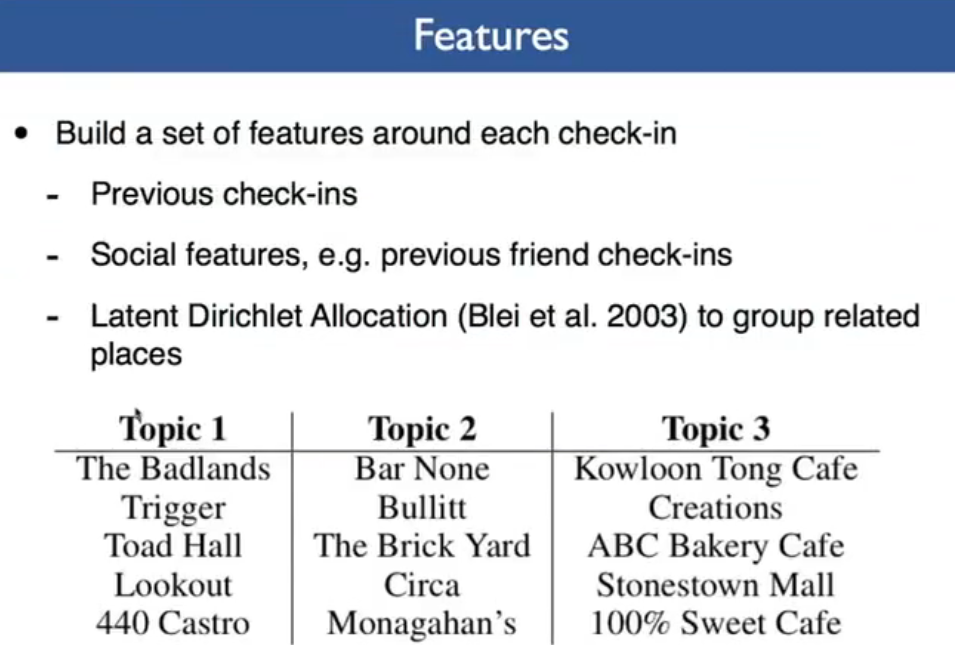 In NLP, Latent Dirichlet allocation (LDA) is a generative model that allows sets of observations to be explained by unobserved groups that explain why some parts of the data are similar
6. Facebook uses Network Analysis
6. Facebook uses Network Analysis
6. Facebook uses Network Analysis
6. Facebook uses Network Analysis
6. Facebook uses Network Analysis
6. Facebook uses Network Analysis
6. LinkedIn uses Network Analysis
Tries to find who is potential influencer in the network.

     What happens to the content people share on LinkedIn? Is   something just static? Or is it something that is picked up?

     Predicting where people are going to move next for job. (Already done for US)
6. LinkedIn uses Network Analysis
Use Migration pattern in real life and use part of it as a signal to recommend jobs to the people.
     
     Identify the gap between “Job openings” and “Unemployment” and reducing it.

     Evaluate the gap between what you need for the job and what you have and then suggest skills which should be taken to get jobs.
Thank You!